Padmanabhan D, Shankar S, Chandrashekharaiah A, Deshpande S
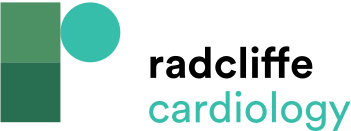 Typical Value of Patient Radiation Exposure for Common Electrophysiological Procedures
Citation: US Cardiology Review 2019;13(2):117–22.
https://doi.org/10.15420/usc.2019.21.2
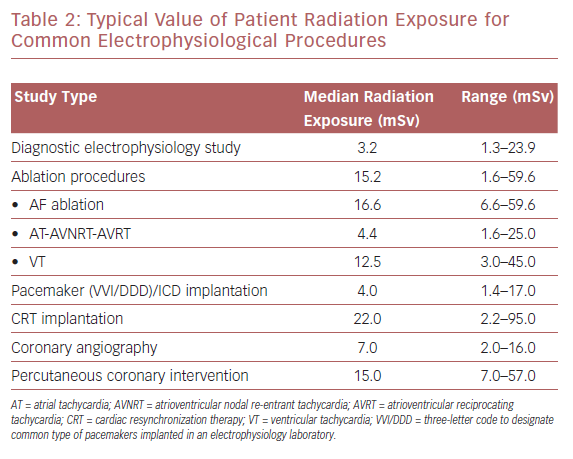